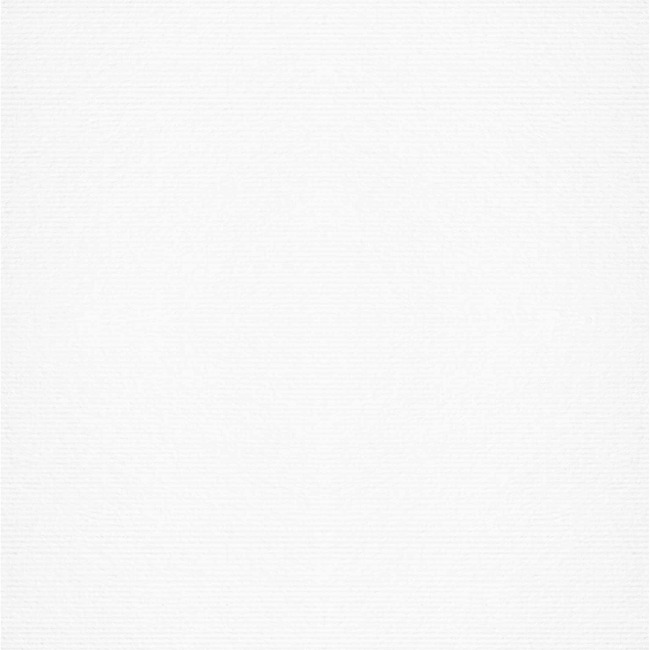 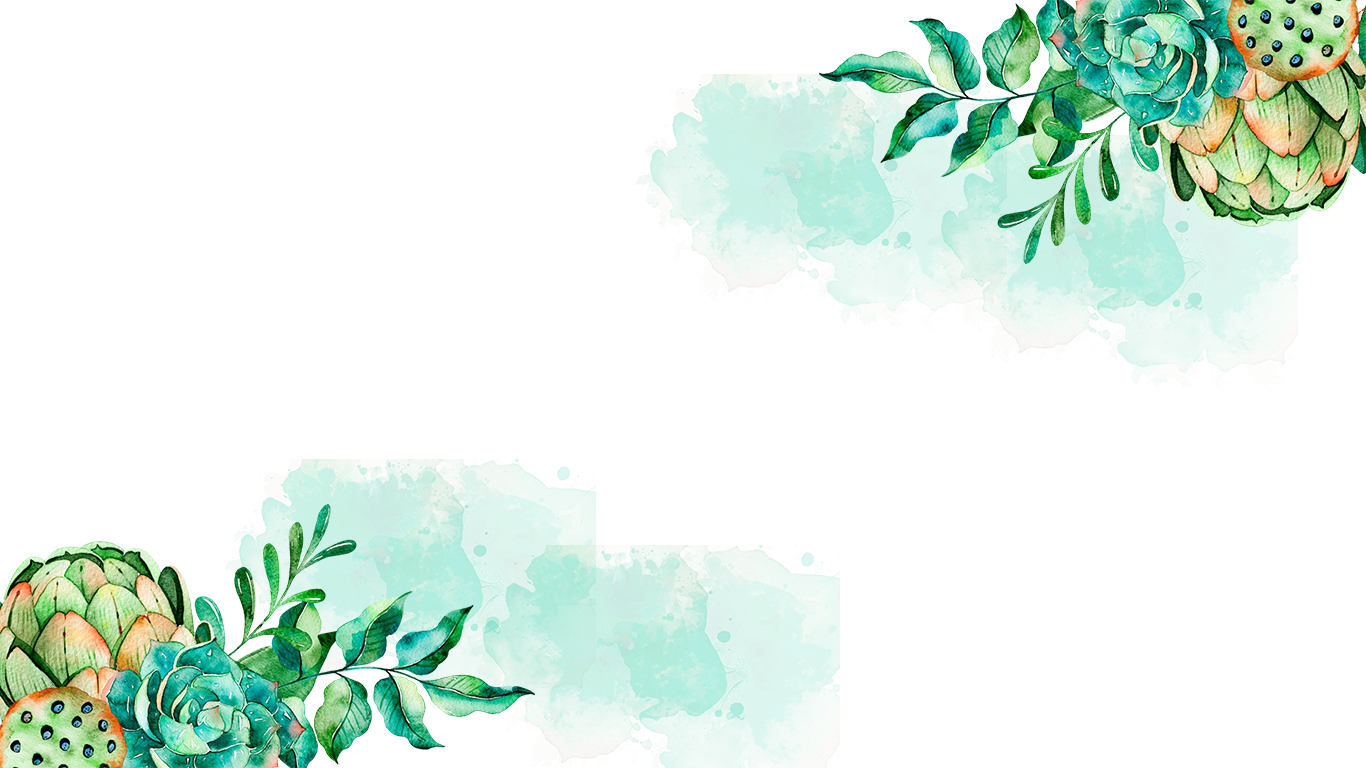 CHÀO MỪNG CÁC THẦY CÔ GIÁO
TOÁN – LỚP 5B
BÀI: SO SÁNH HAI SỐ THẬP PHÂN
Giáo viên: Đào Thị Hường
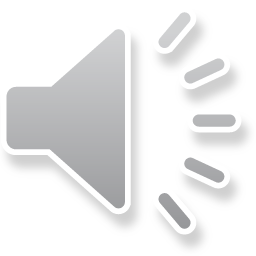 [Speaker Notes: 更多模板123图文旗舰店：666]
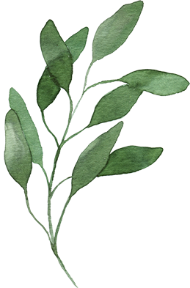 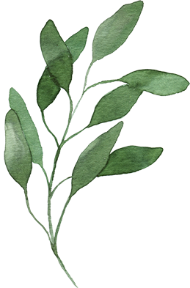 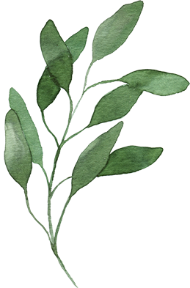 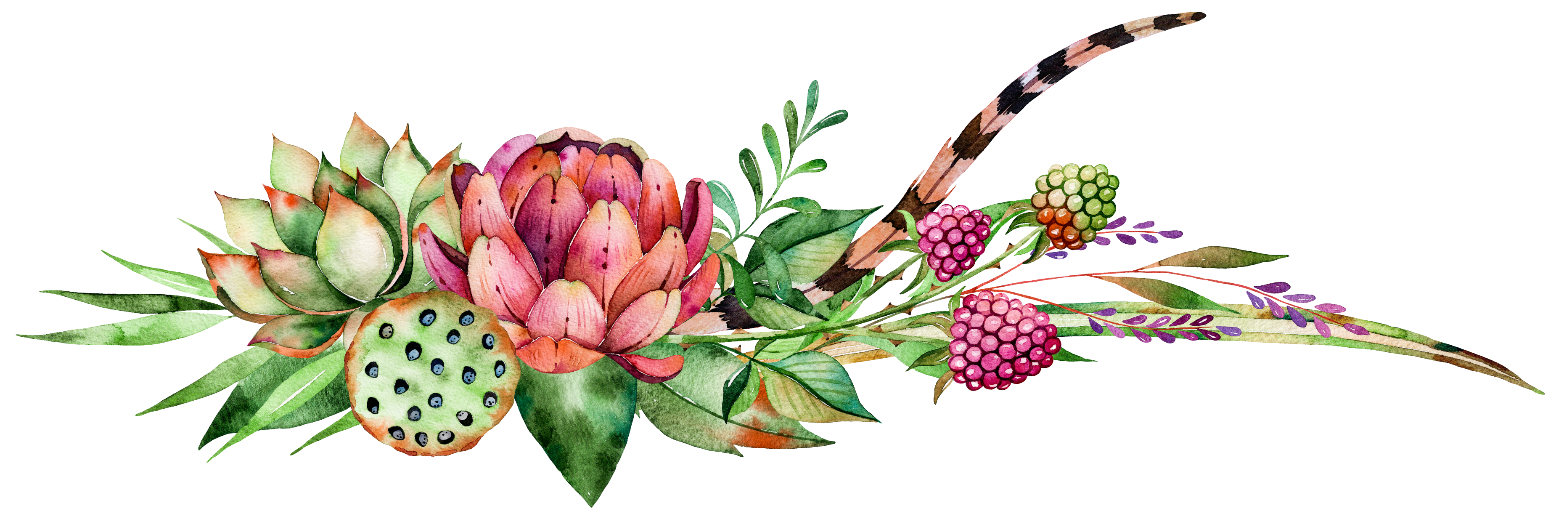 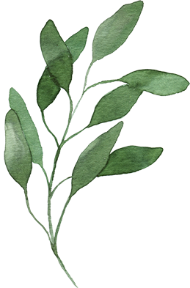 I. KHỞI ĐỘNG
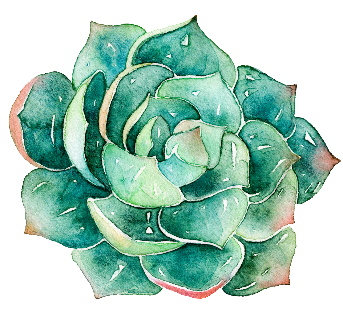 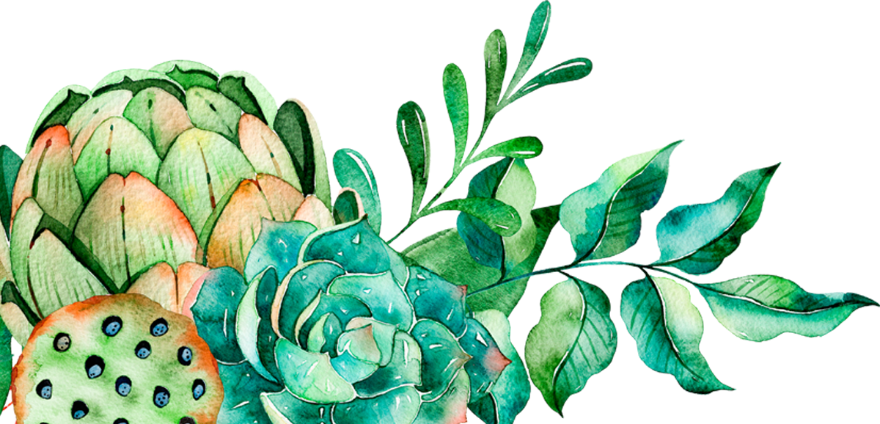 Trò chơi: Truyền điện
- Cách chơi: Một bạn đọc một số thập phân bất kì sau đó truyền cho bạn bên cạnh, bạn đó phải đọc ngay một số thập phân bằng với số thập phân vừa rồi, cứ tiếp tục như vậy từ bạn này đến bạn khác, bạn nào không nêu được thì thua cuộc.
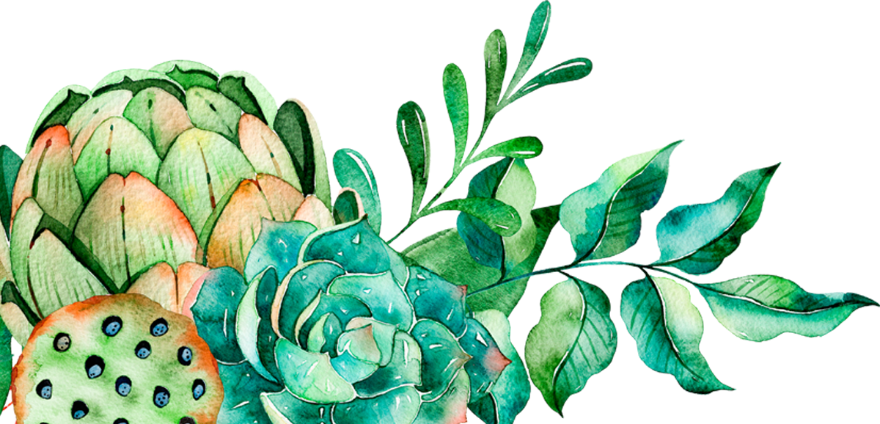 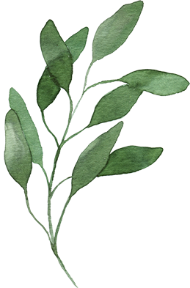 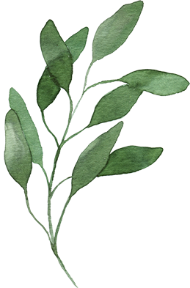 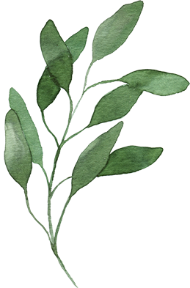 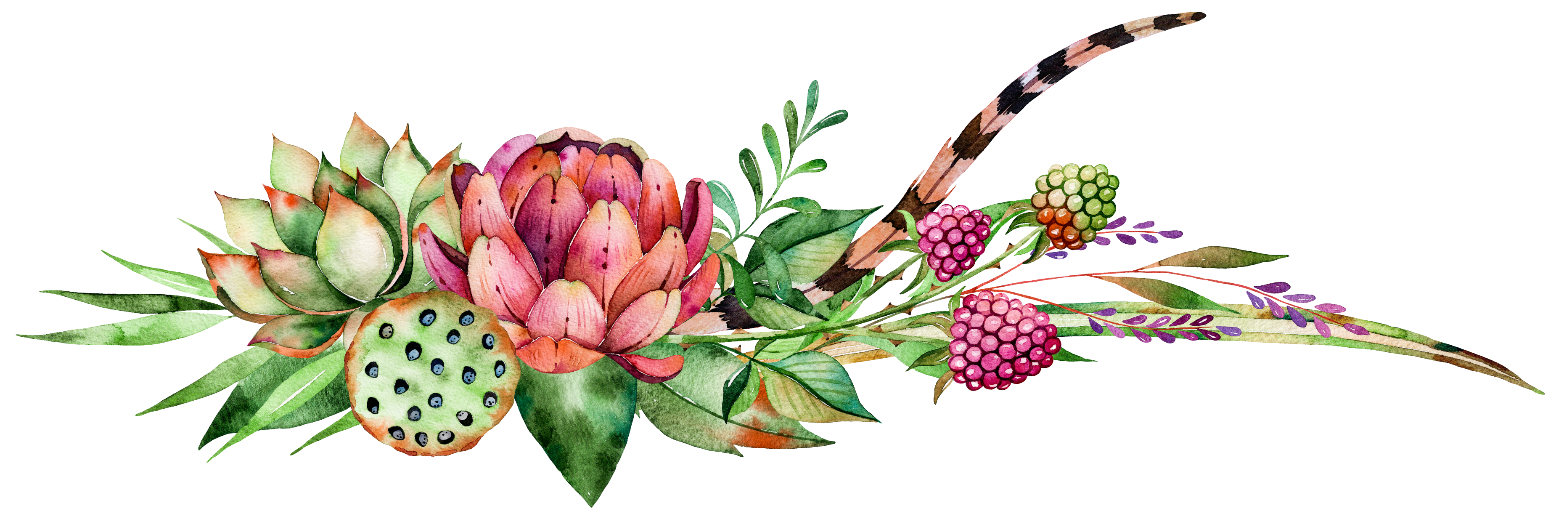 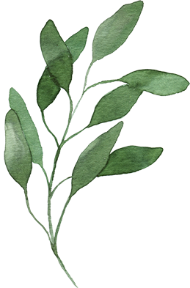 II. KHÁM PHÁ
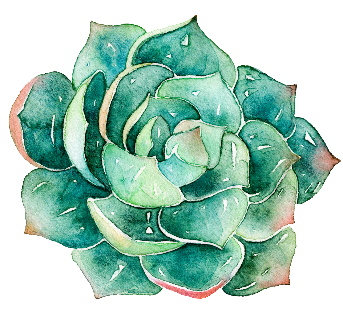 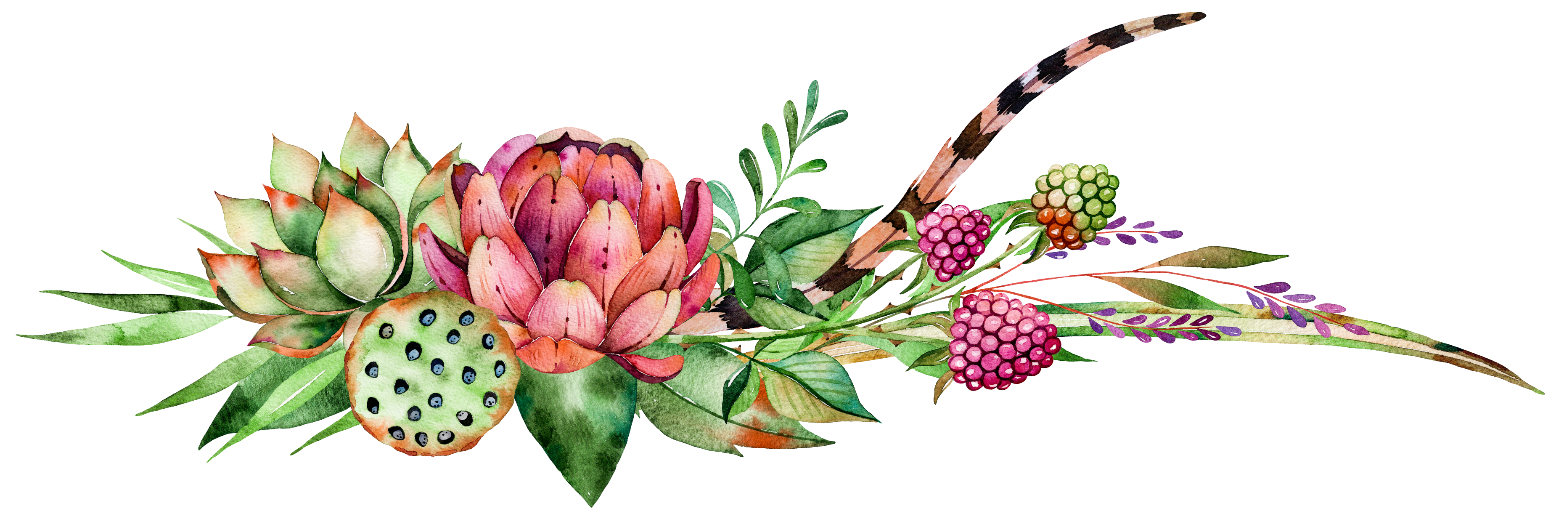 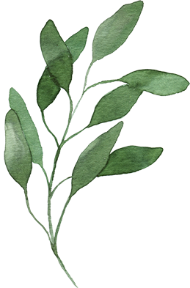 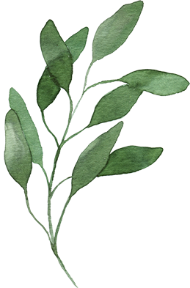 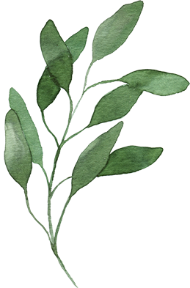 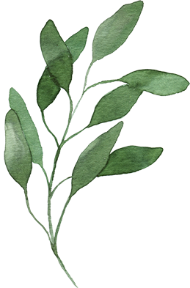 Ví dụ 1:
So sánh 8,1m và 7,9m
8,1m = 81dm
Ta có thể viết:
7,9m = 79dm
(81 > 79 vì ở hàng chục 8 > 7),
81dm > 79dm
Ta có:
tức là
8,1m > 7,9m
>
Vậy:
(phần nguyên có 8 > 7)
8,1.… 7,9
Trong hai số thập phân có phần nguyên khác nhau, số thập phân nào có phần nguyên lớn hơn thì số đó lớn hơn.
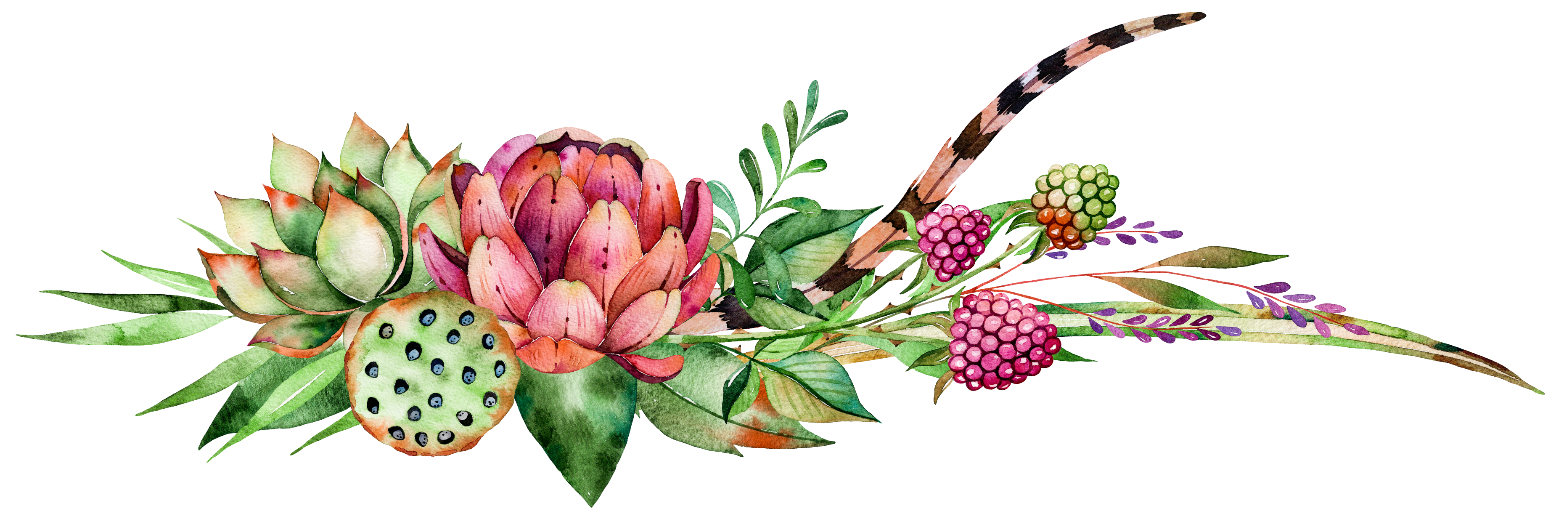 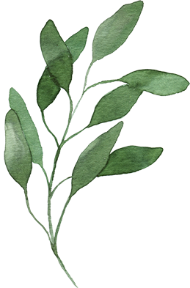 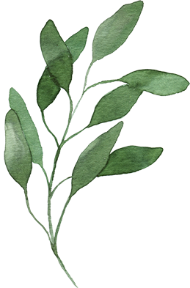 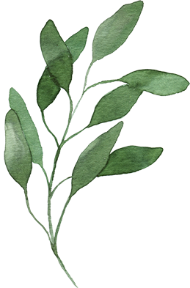 Ví dụ 2:
So sánh 35,7m và 35,698m
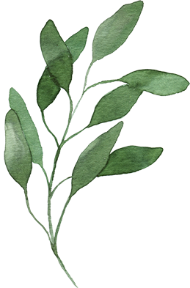 Ta thấy 35,7m và 35,698m có phần nguyên bằng nhau (đều bằng 35m), ta so sánh các phần thập phân:
Mà:
700mm > 698mm
(700 > 698 vì ở hàng trăm có 7 > 6),
nên:
35,7m > 35,698m
Do đó:
Vậy: 35,7…. 35,698
(phần nguyên bằng nhau, hàng phần mười 7>6)
>
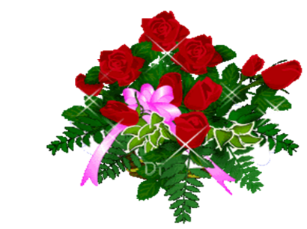 Trong hai số thập phân có phần nguyên bằng nhau, số thập phân nào có hàng phần mười lớn hơn thì số đó lớn hơn.
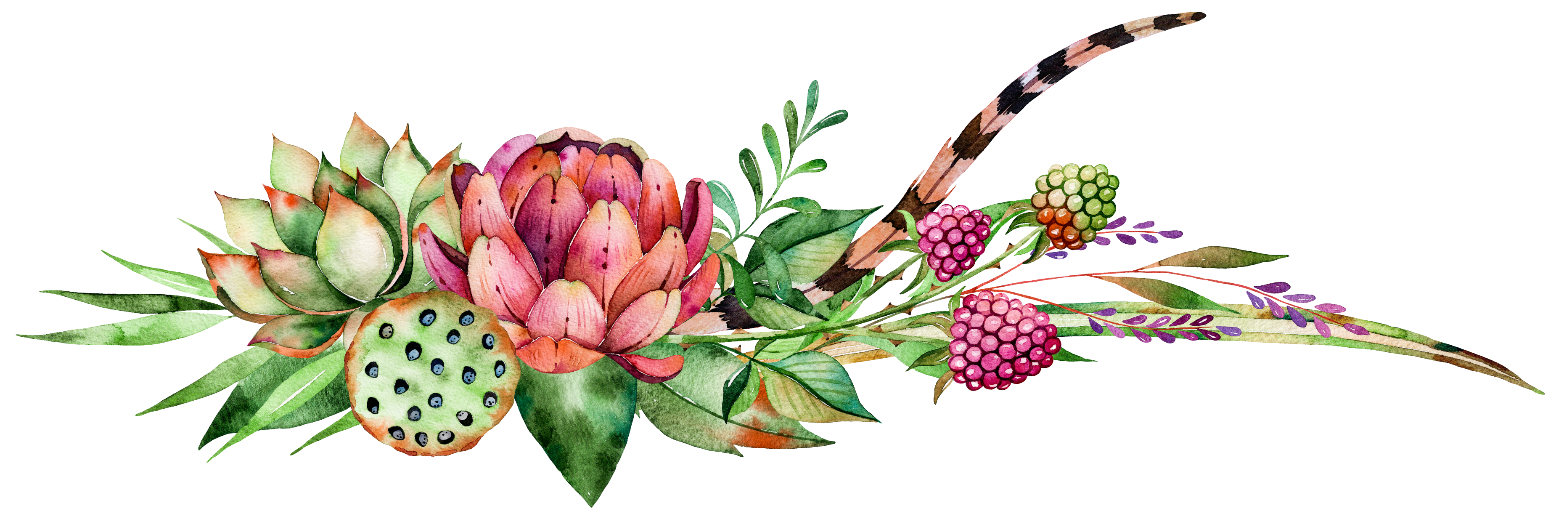 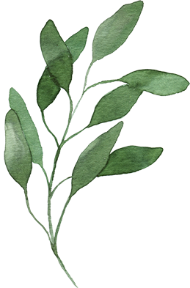 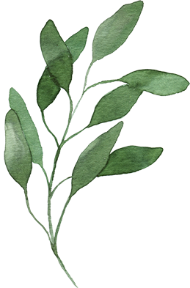 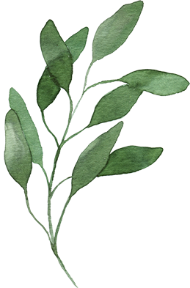 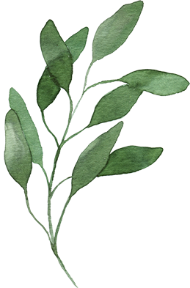 Muốn so sánh hai số thập phân ta có thể làm như sau:
- So sánh các phần nguyên của hai số đó như so sánh hai số tự nhiên, số thập phân nào có phần nguyên lớn hơn thì số đó lớn hơn.
- Nếu phần nguyên của hai số đó bằng nhau thì so sánh phần thập phân lần lượt từ hàng phần mười, hàng phần trăm, hàng phần nghìn,… ; đến cùng một hàng nào đó, số thập phân nào có chữ số ở hàng tương ứng lớn hơn thì số đó lớn hơn.
- Nếu phần nguyên và phần thập phân của hai số đó bằng nhau thì 2 số đó bằng nhau.
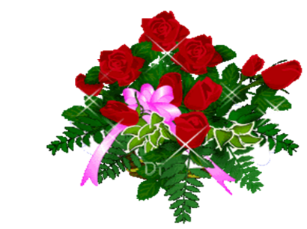 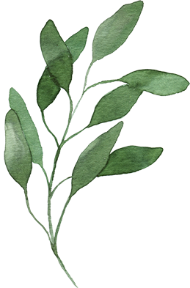 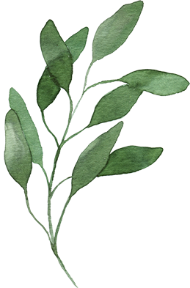 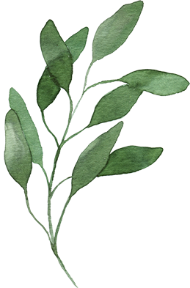 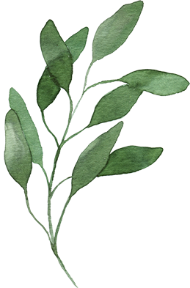 Ví dụ:
>
2001,2 … 1999,7
(vì 2001 > 1999)
>
(vì phần nguyên bằng nhau, ở hàng phần mười có 4<5)
78,469 … 78,5
>
(vì phần nguyên bằng nhau, hàng phần mười bằng nhau, ở hàng phần trăm có 2>0)
630,72 … 630,70
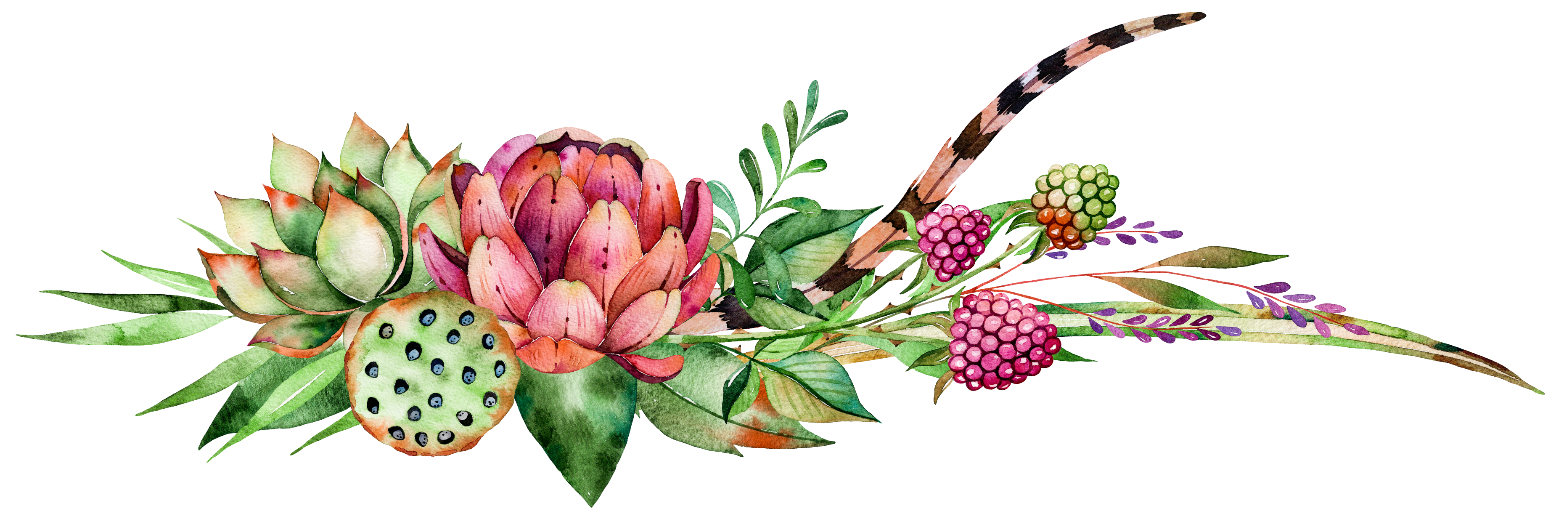 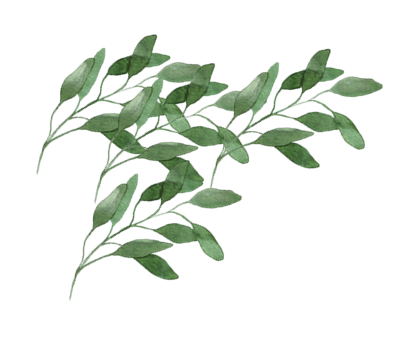 III. LUYỆN TẬP
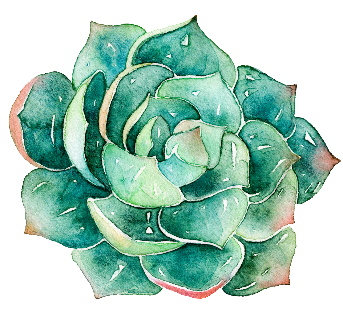 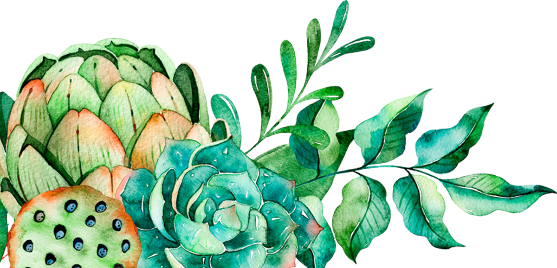 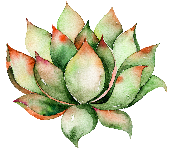 Bài 1. So sánh hai số thập phân :
a) 48,97  .....  51,02
b)   96,4  .....  96,38
c)     0,7  .....   0,65
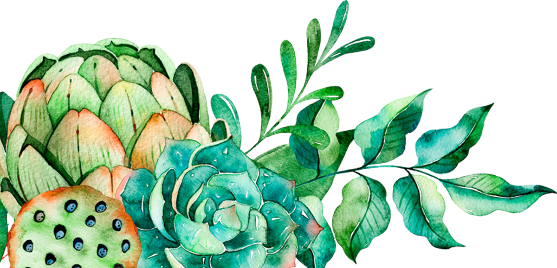 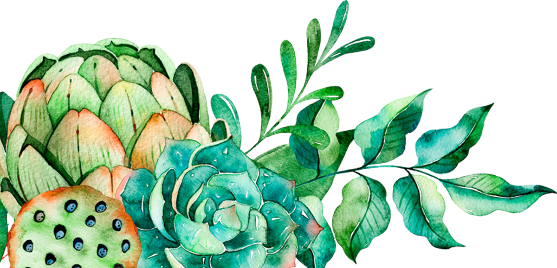 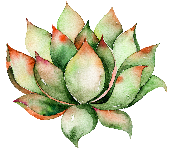 * Bài 2:Viết các số sau theo thứ tự từ bé đến lớn.
6,375
9,01
8,72
7,19
6,735
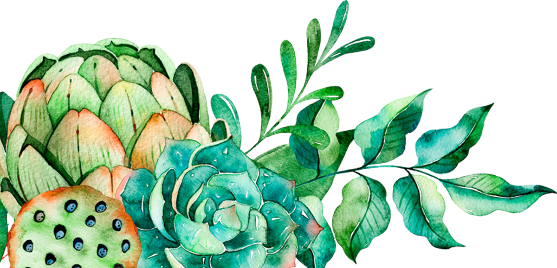 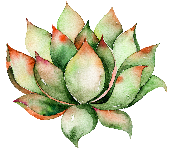 * Bài 3: Viết các số sau theo thứ tự từ lớn đến bé.
0,32 ;    0,197;    0,4;    0,321;   0,187
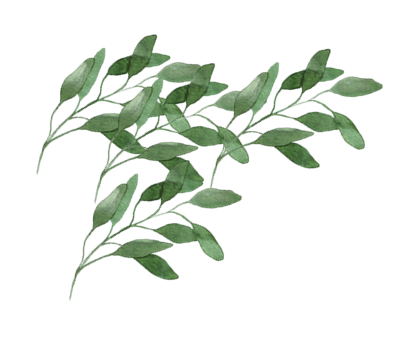 IV. TRÒ CHƠI
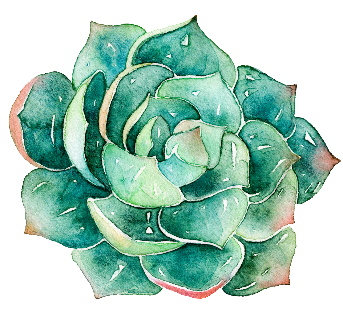 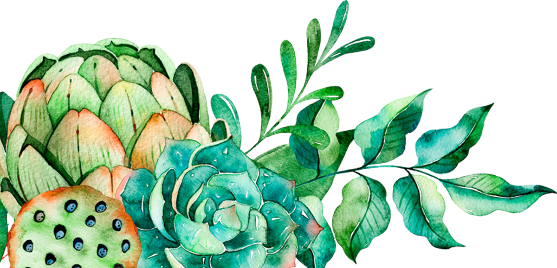 Hết giờ
So sánh hai số thập phân: 0,54 và 0,456
Câu 1
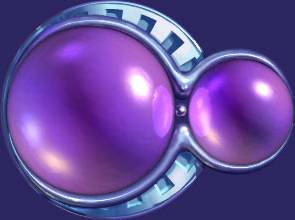 >
A
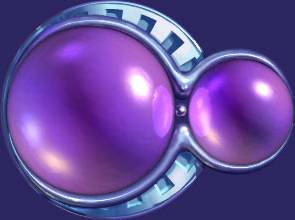 <
B
4
2
8
10
0
1
3
6
7
9
5
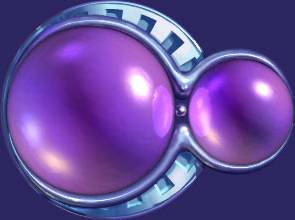 =
C
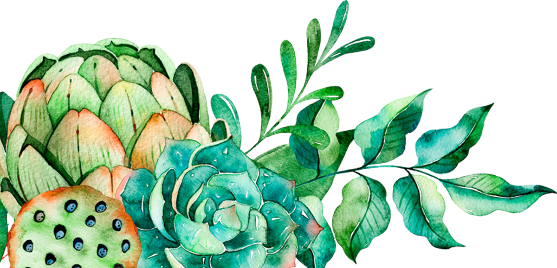 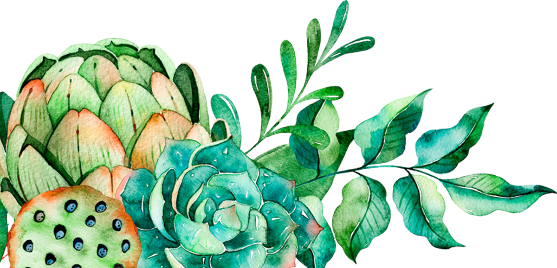 Hết giờ
Số thập phân nào lớn nhất: 2,89 ; 3,2 ;2,98
Câu 2
2,89
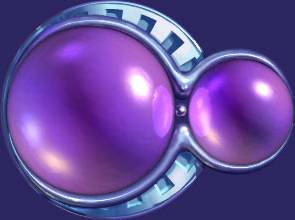 A
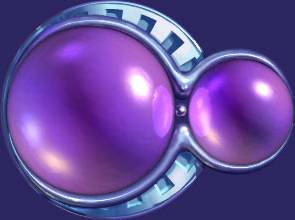 3,2
B
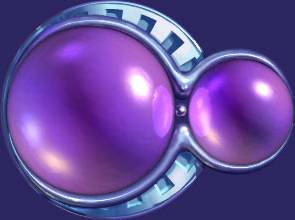 2,98
c
8
7
1
0
9
3
2
5
10
6
4
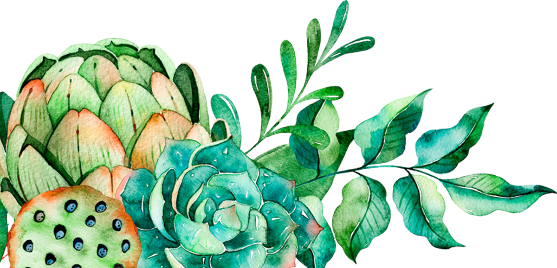 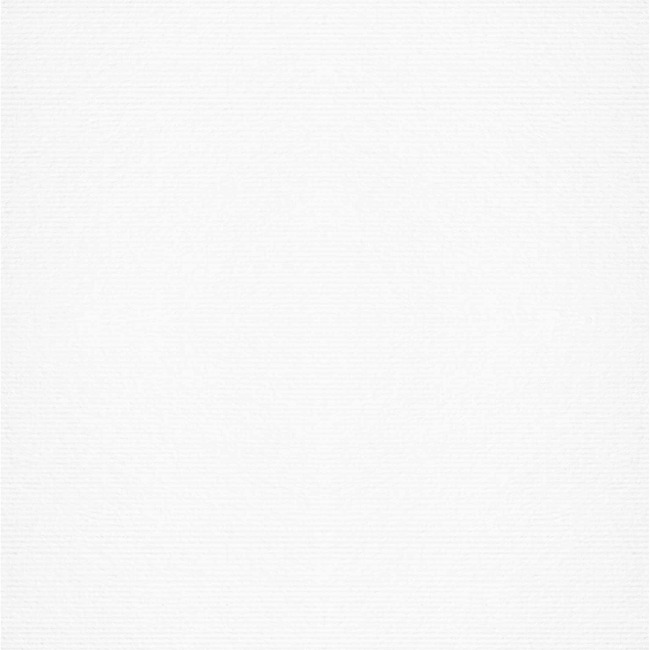 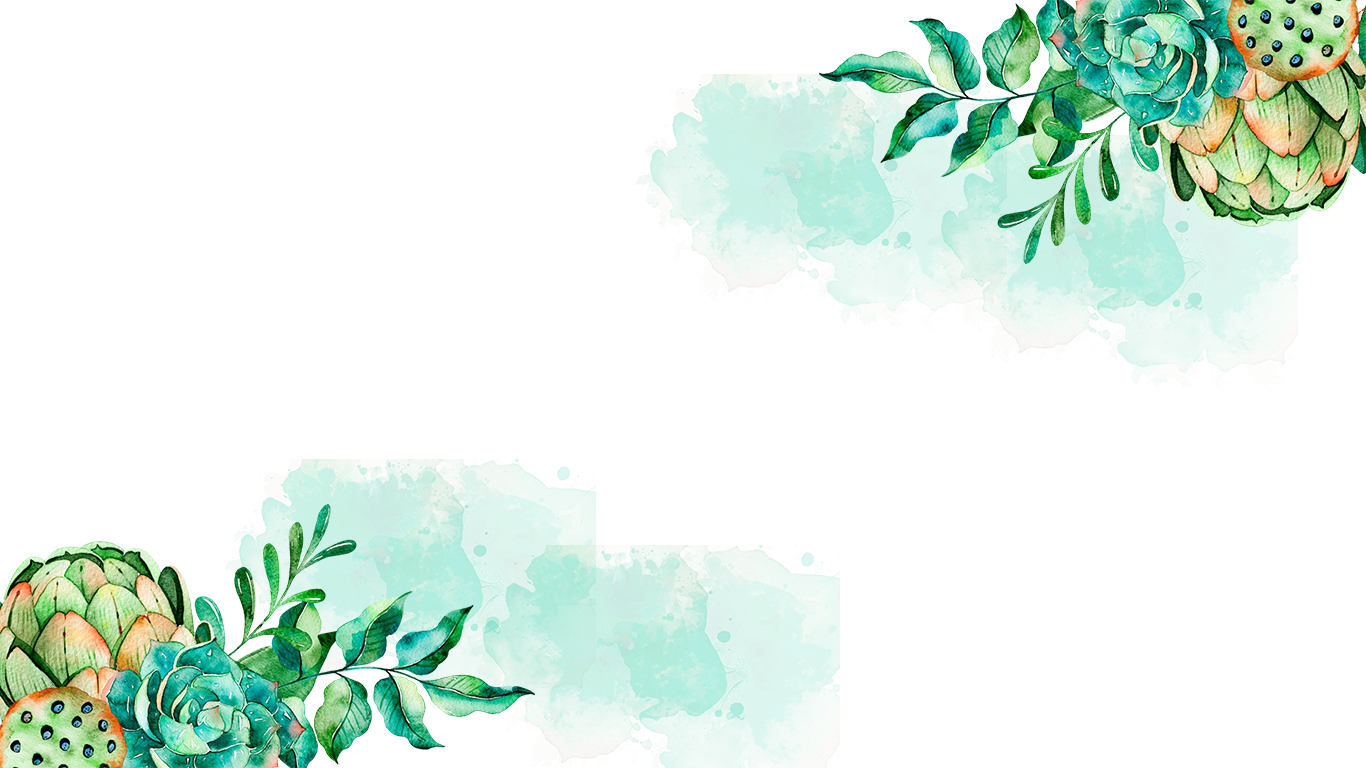 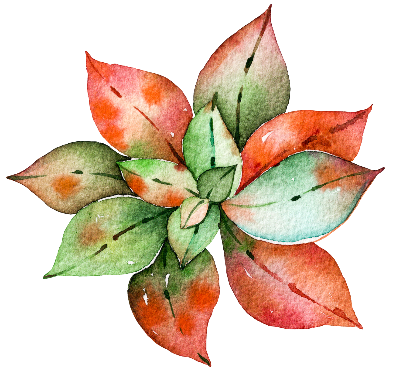 THANK YOU